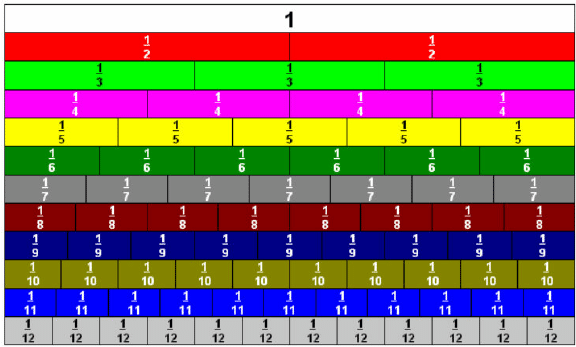 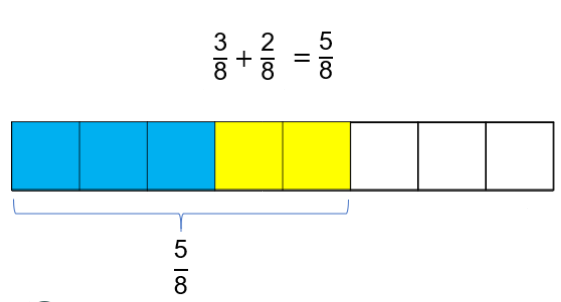 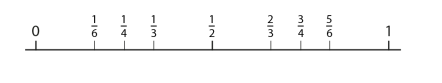 [Speaker Notes: You may want to print this handout for participants.]